ALKITAB
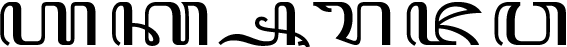 Raker YLSA 2014
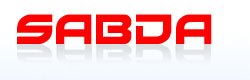 Alkitab
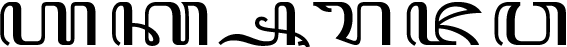 Transliterasi Alkitab Jawa (Latin) ke aksara Jawa secara otomatis
4 edisi PB aksara Jawa, 2 edisi PL
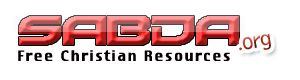 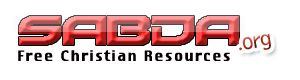 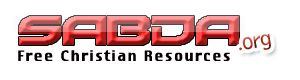 Alkitab
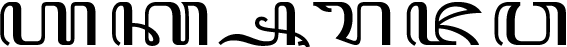 Transliterasi Alkitab Jawa (Latin) ke aksara Jawa secara otomatis
4 edisi PB aksara Jawa, 2 PL
Analisis per kata (tabel)
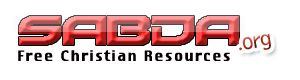 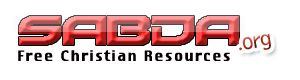 Alkitab
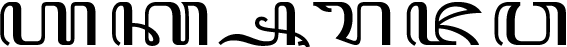 Transliterasi Alkitab Jawa (Latin) ke aksara Jawa secara otomatis
4 edisi PB aksara Jawa, 2 PL
Analisis per kata (tabel)
Konkordansi (Latin-Jawa)
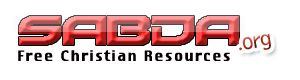 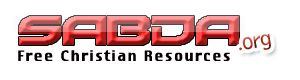 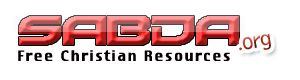 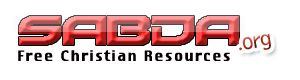 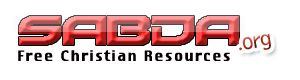 Alkitab
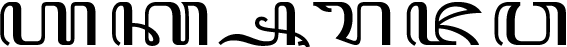 Transliterasi Alkitab Jawa (Latin) ke aksara Jawa secara otomatis
4 edisi PB aksara Jawa, 2 PL
Analisis per kata (tabel)
Konkordansi (Latin-Jawa)
Highlight searched term
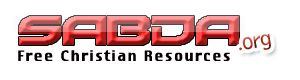 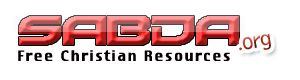 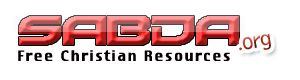 Evaluasi
Why?
Bisa memahami Firman Tuhan dalam bahasa ibu
Bahasa Jawa adalah bahasa ibu dari 80 juta orang
Aksara Jawa mulai digunakan kembali
Sejarah Alkitab Aksara Jawa lebih panjang dari Alkitab Jawa Latin
Teknologi memungkinan pengetikan dan tampilan aksara Jawa, serta transliterasi otomatis
IT 4 GOD!
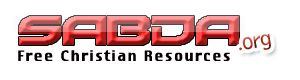 Rencana
Online di Alkitab SABDA/mobi/net (modul)/pdf
Update Sejarah Alkitab Indonesia
Feedback dan koreksi untuk kesalahan transliterasi
Sesuaikan peraturan penulisan aksara Jawa modern
Aksara-aksara lain di Indonesia (Bali, Sunda, Batak, dll.)

(Komentar / masukan?)
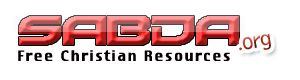